CS 235: User Interface DesignMay 5 Class Meeting
Department of Computer ScienceSan Jose State UniversitySpring 2015Instructor: Ron Mak
www.cs.sjsu.edu/~mak
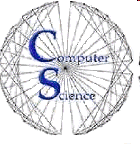 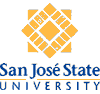 Types of Analyses
Time series
Ranking and Part-to-Whole
Deviation
Distribution
Correlation
Multivariate
Ultimate goal: 
Provide insight 
for the user.
Users want
actionable
knowledge.
2
Time Series Analysis
Visualize how data changes through time.
Time provides an important context for understanding data.

Six basic patterns:
Trend
Variability
Rate of change
Co-variation
Cycles
Exceptions
3
Time Series: Trend
Trend: The overall tendency of a series of values to increase, decrease, or remain relatively stable during a particular period of time.




Show trend with a trend line.
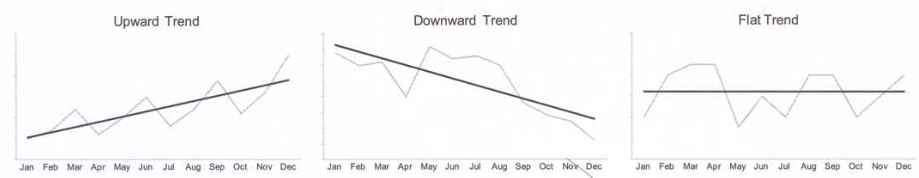 4
Now You See It
by Stephen Few
Analytics Press, 2009
Time Series: Variability
Variability: The average degree of change from one point in time to the next during a particular period of time.
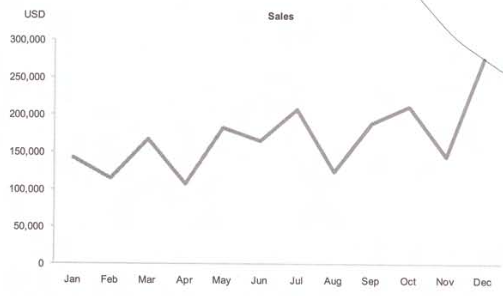 5
Now You See It
by Stephen Few
Analytics Press, 2009
Time Series: Variability, cont’d
Compare two sets of data:
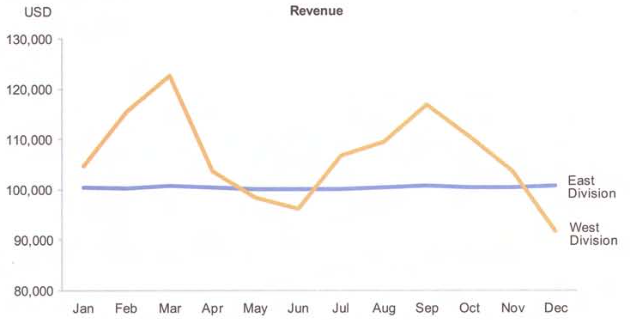 6
Now You See It
by Stephen Few
Analytics Press, 2009
Time Series: Rate of Change
Express the rate of change between two values as a percentage difference.
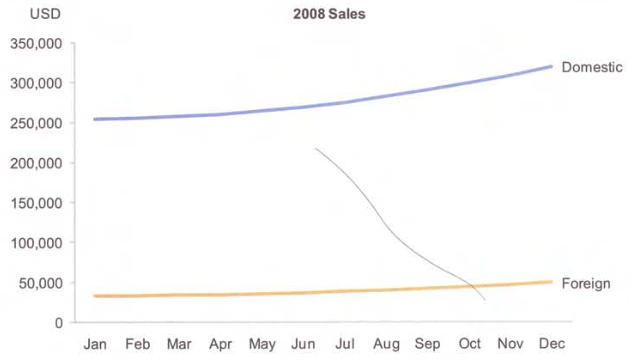 Original
graph:
7
Now You See It
by Stephen Few
Analytics Press, 2009
Time Series: Rate of Change, cont’d
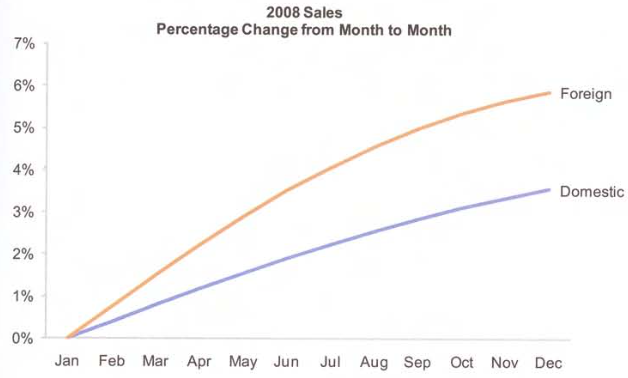 8
Now You See It
by Stephen Few
Analytics Press, 2009
Time Series: Rate of Change, cont’d
Use logarithmic scales.
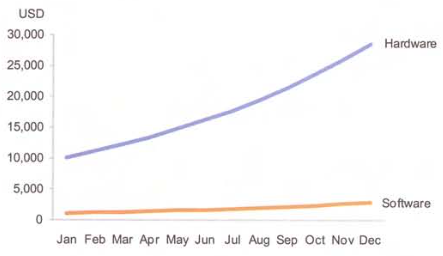 Original
graph:
9
Now You See It
by Stephen Few
Analytics Press, 2009
Time Series: Rate of Change, cont’d
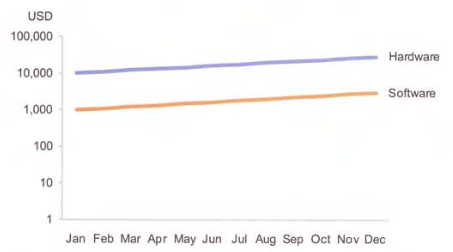 Logarithmic
graph:
10
Now You See It
by Stephen Few
Analytics Press, 2009
Time Series: Rate of Change, cont’d
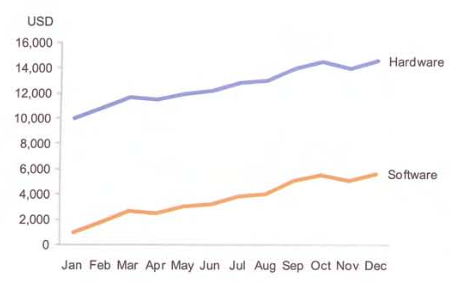 Same rate
of change?
Original
graph:
11
Now You See It
by Stephen Few
Analytics Press, 2009
Time Series: Rate of Change, cont’d
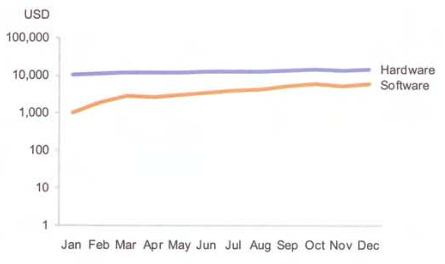 Logarithmic
graph:
12
Now You See It
by Stephen Few
Analytics Press, 2009
Time Series: Co-variation
Co-variation: Two time series relate to each other, even if they move in opposite directions.
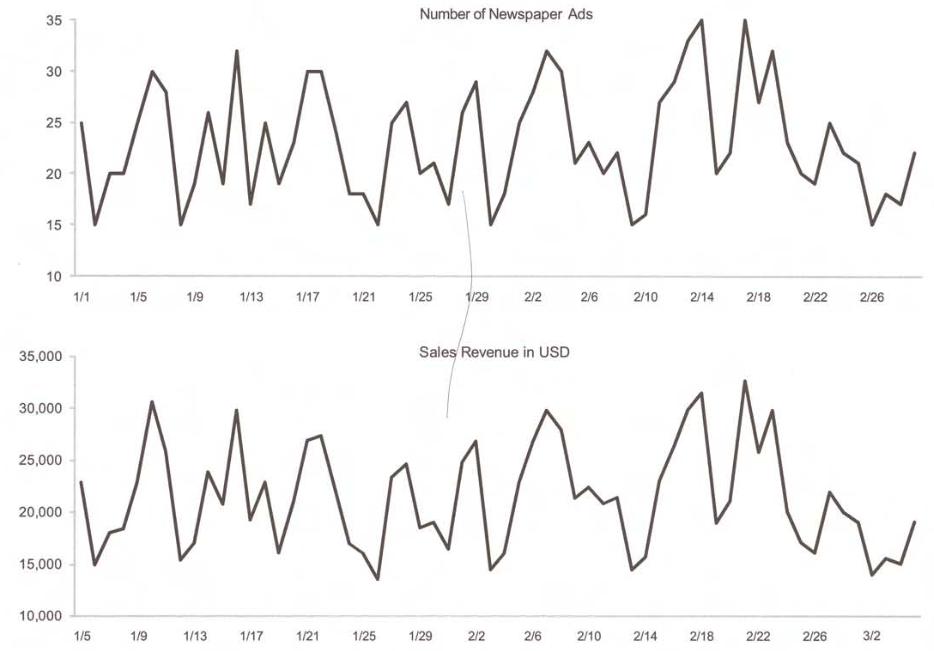 13
Now You See It
by Stephen Few
Analytics Press, 2009
Time Series: Co-variation, cont’d
Leading and lagging indicators: A time series leads (or lags) a co-varying series by a fixed amount of time.

Shift one of the time scales to align the graphs.
14
Time Series: Co-variation, cont’d
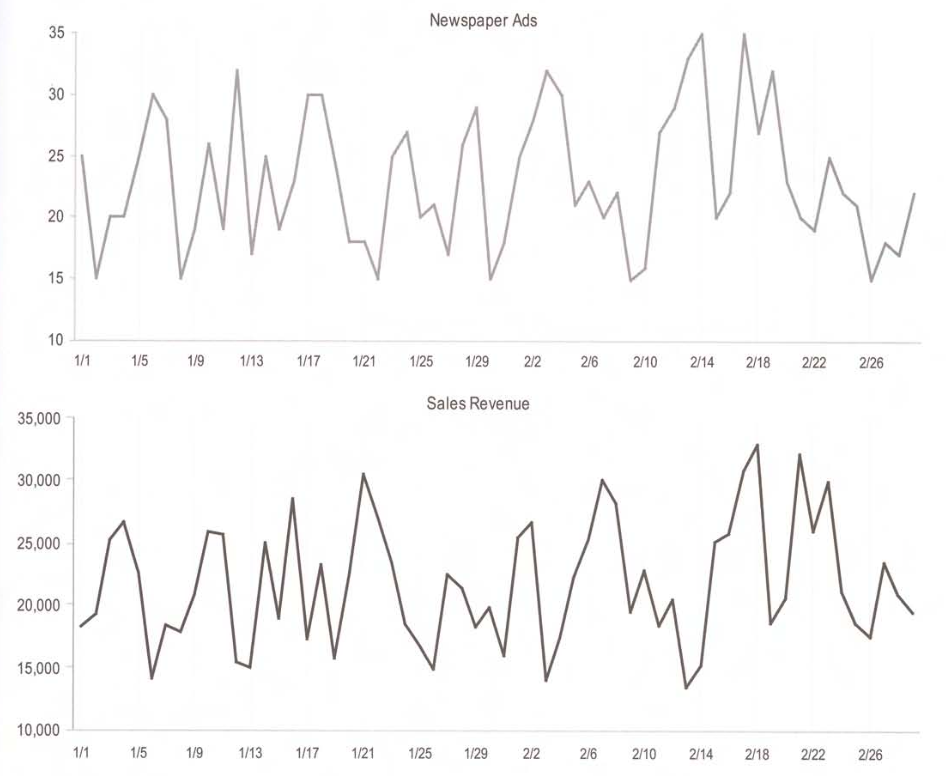 Newspaper ads
are a leading
indicator of sales:
A greater number
of ads results in
increased sales
four days later.
15
Now You See It
by Stephen Few
Analytics Press, 2009
Time Series: Co-variation, cont’d
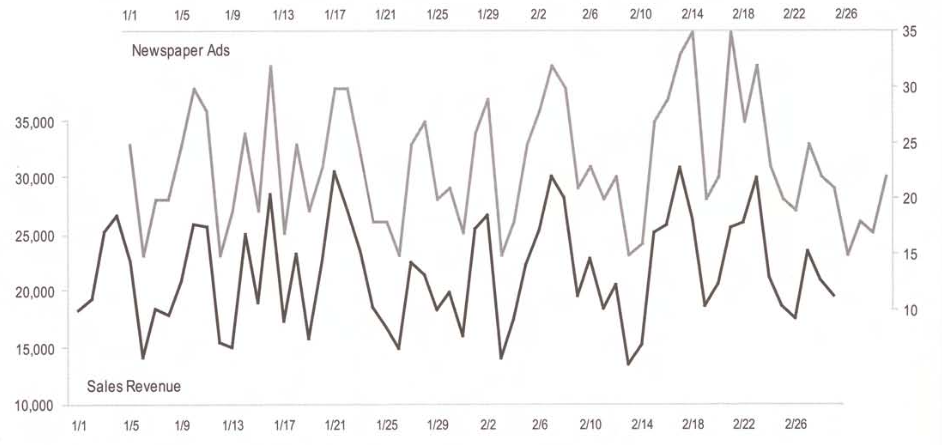 16
Now You See It
by Stephen Few
Analytics Press, 2009
Time Series: Cycles
Cycles: Patterns that repeat at regular time intervals.
Insight:
Salespersons
receive bonuses 
for meeting 
quarterly goals.
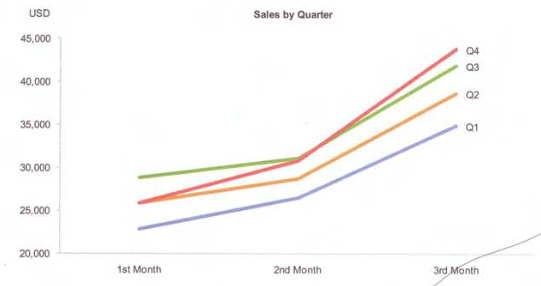 17
Now You See It
by Stephen Few
Analytics Press, 2009
Time Series: Cycles, cont’d
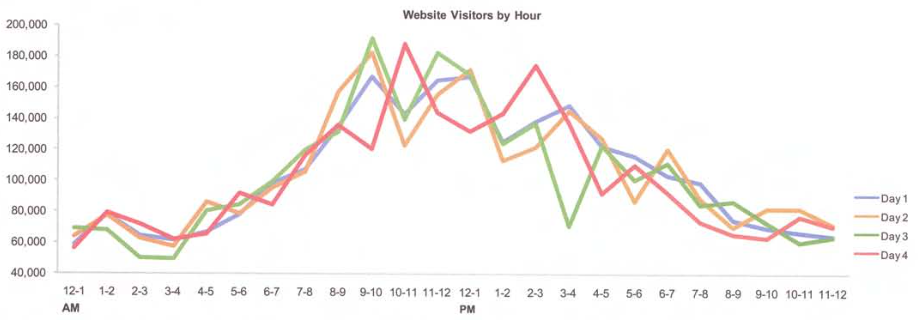 18
Now You See It
by Stephen Few
Analytics Press, 2009
Time Series: Cycles, cont’d
Show the same cyclical data with a radar graph.
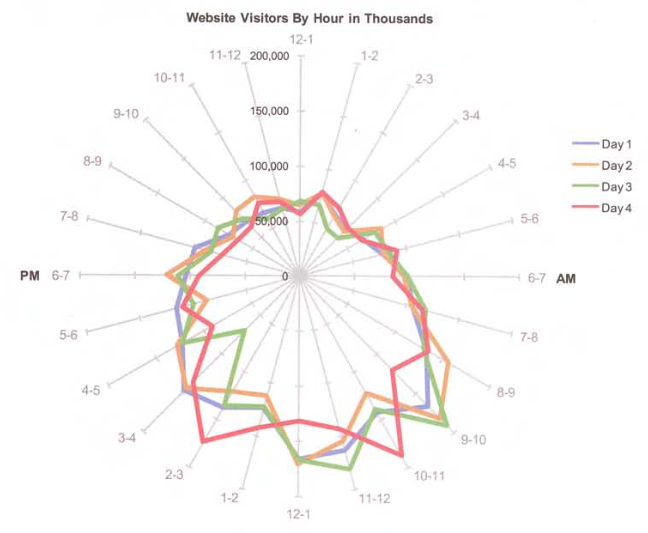 19
Now You See It
by Stephen Few
Analytics Press, 2009
Time Series: Exceptions
Exceptions: Values that fall outside the norm (in the rough).
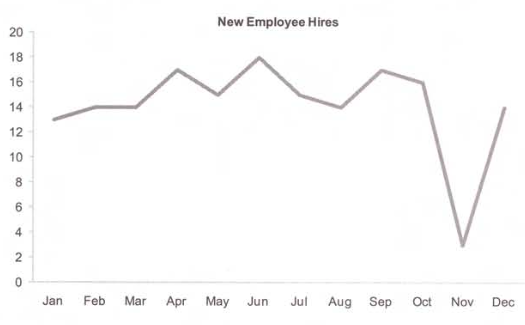 20
Now You See It
by Stephen Few
Analytics Press, 2009
Time Series with Bar Charts
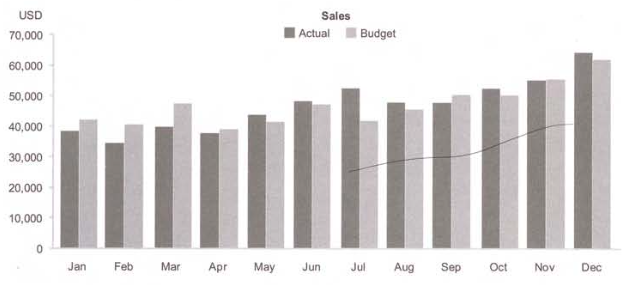 21
Now You See It
by Stephen Few
Analytics Press, 2009
Part-to-Whole and Ranking Analysis
Compare parts to the whole and to each other.
Rank the parts by value.
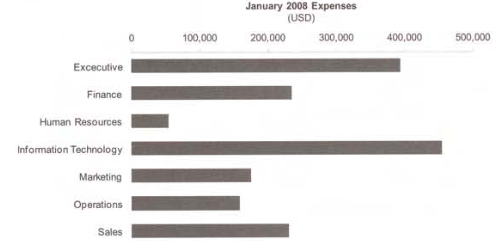 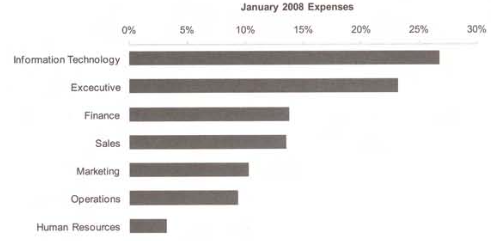 22
Now You See It
by Stephen Few
Analytics Press, 2009
Part-to-Whole and Ranking: Pie Charts
Use pie charts carefully: We cannot easily or accurately compare areas of pie slices.
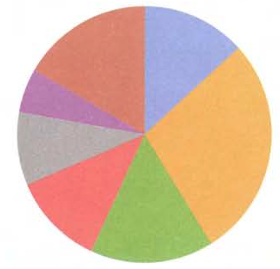 23
Now You See It
by Stephen Few
Analytics Press, 2009
Part-to-Whole and Ranking: Pie Charts, cont’d
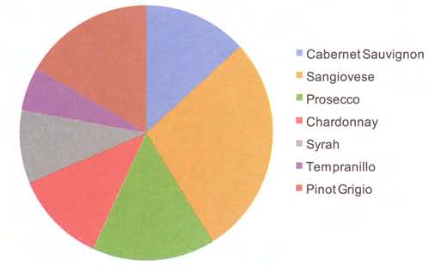 24
Now You See It
by Stephen Few
Analytics Press, 2009
Part-to-Whole and Ranking: Pie Charts, cont’d
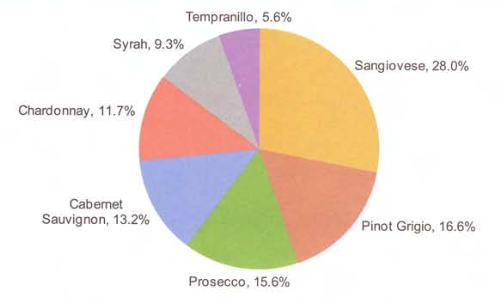 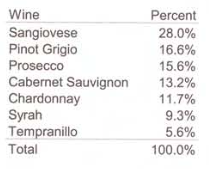 Now You See It
by Stephen Few
Analytics Press, 2009
25
Part-to-Whole and Ranking: Bar Charts
Bar graphs are generally better than pie charts.
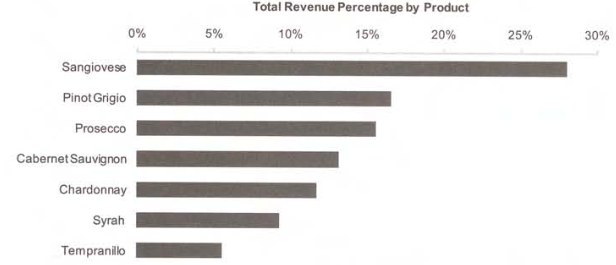 26
Now You See It
by Stephen Few
Analytics Press, 2009
Part-to-Whole and Ranking: Pareto Charts
Show items ranked by size from smallest to largest with a bar chart.
Show cumulative values as a line graph.
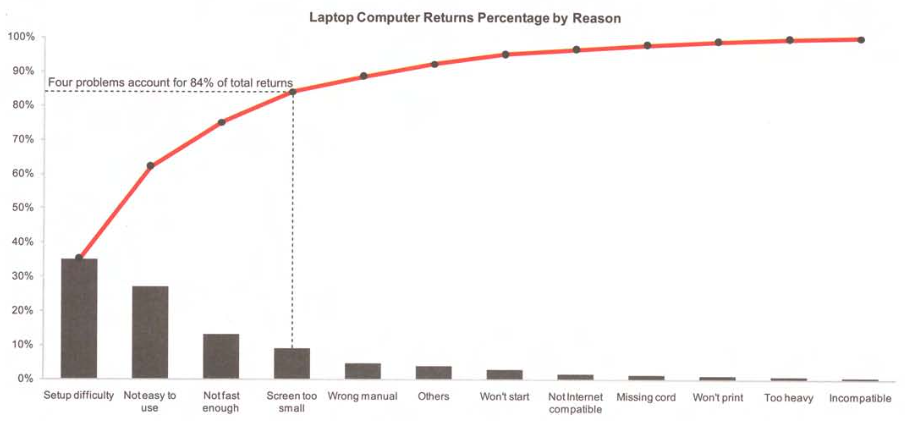 Now You See It
by Stephen Few
Analytics Press, 2009
27
Changes in Ranking through Time
Show how the ranking relationship changes over time.
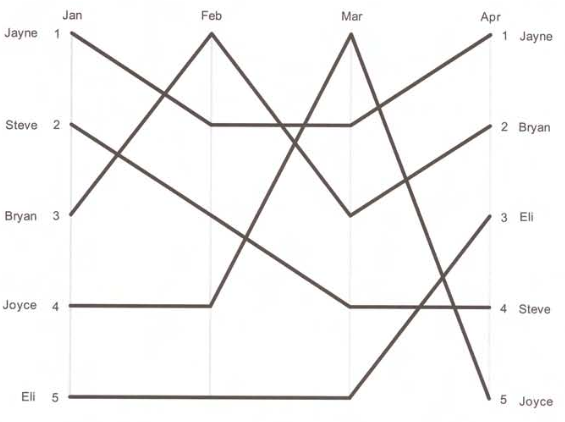 28
Now You See It
by Stephen Few
Analytics Press, 2009
Deviation Analysis
Compare how one or more sets of data deviate from a reference set of values.
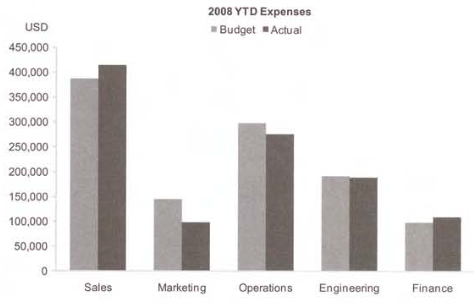 29
Now You See It
by Stephen Few
Analytics Press, 2009
Deviation Analysis: Bar Charts
Deviations from a reference line.
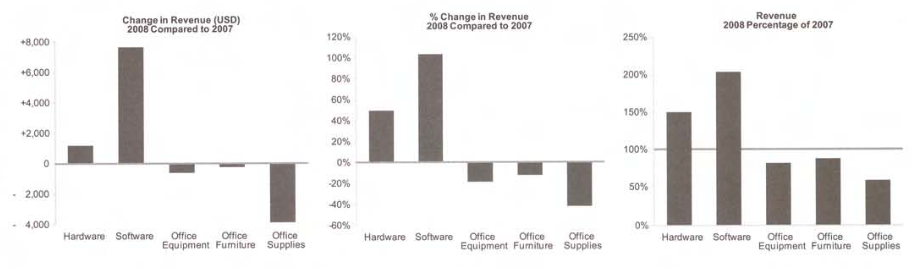 30
Now You See It
by Stephen Few
Analytics Press, 2009
Deviation Analysis: Line Graphs
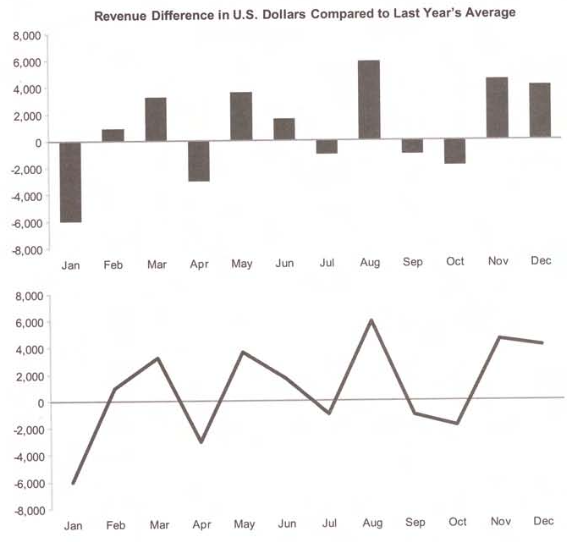 31
Now You See It
by Stephen Few
Analytics Press, 2009
Deviation Analysis: Line Graphs, cont’d
Deviations from other points of reference:
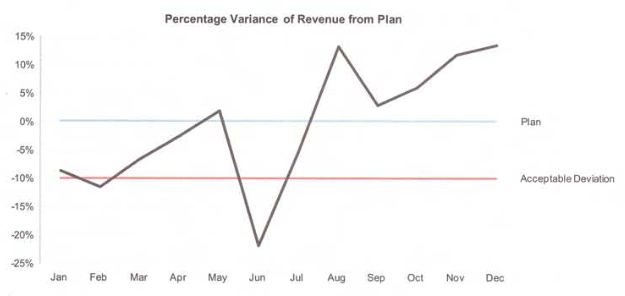 32
Now You See It
by Stephen Few
Analytics Press, 2009
Distribution Analysis
Examine quantitative values:
How they are distributed from smallest to largest.
Compare and contrast multiple sets of values.
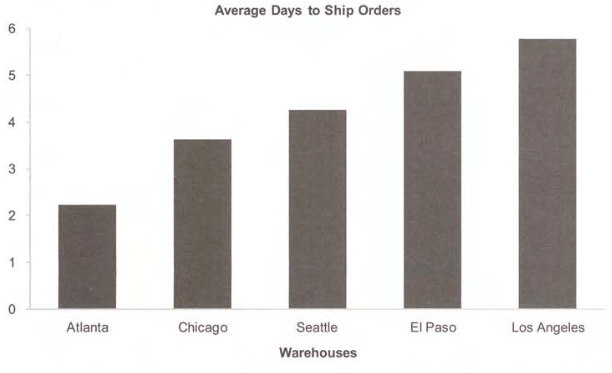 Now You See It
by Stephen Few
Analytics Press, 2009
33
Distribution Analysis: Bar Charts
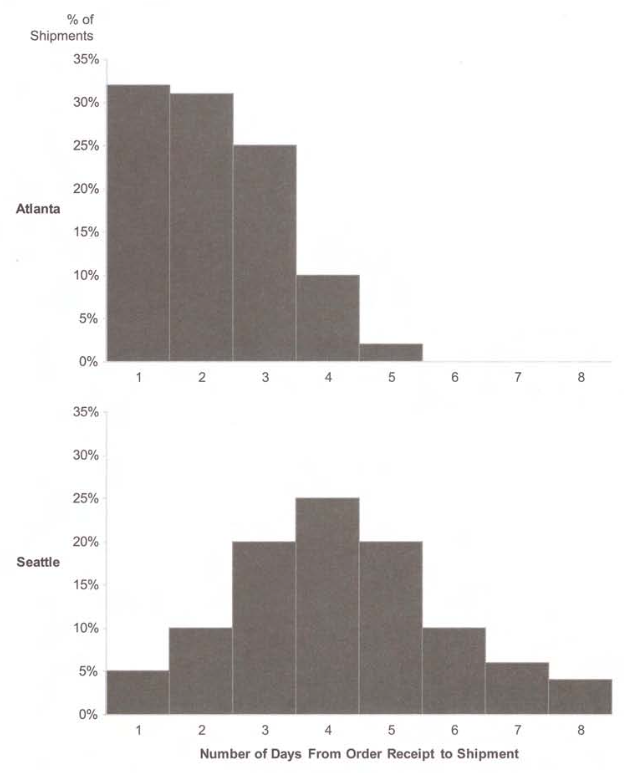 Now You See It
by Stephen Few
Analytics Press, 2009
34
Distribution Analysis, cont’d
Key visual aspects of distributions
Spread
Center
Shape

5-value summation of distribution:
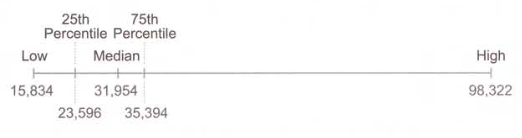 35
Now You See It
by Stephen Few
Analytics Press, 2009
Distribution: Spread
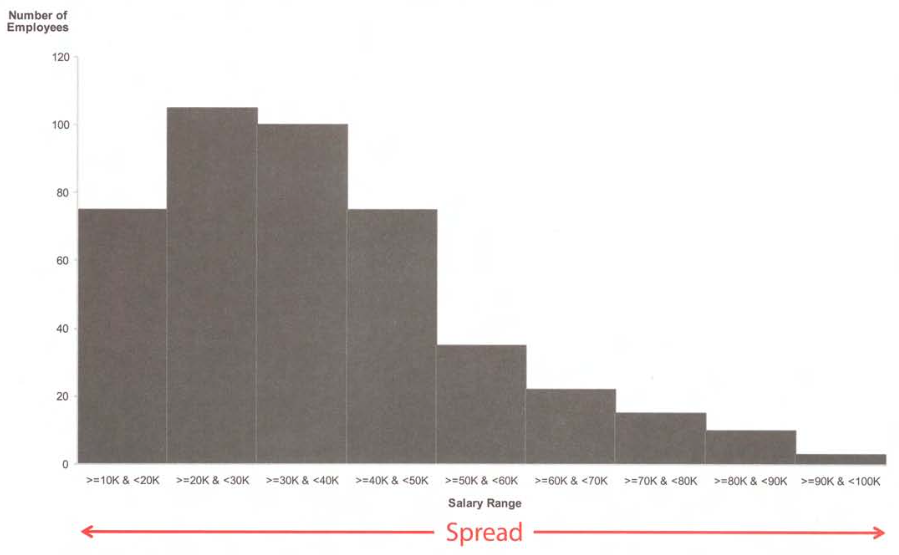 36
Now You See It
by Stephen Few
Analytics Press, 2009
Distribution: Center
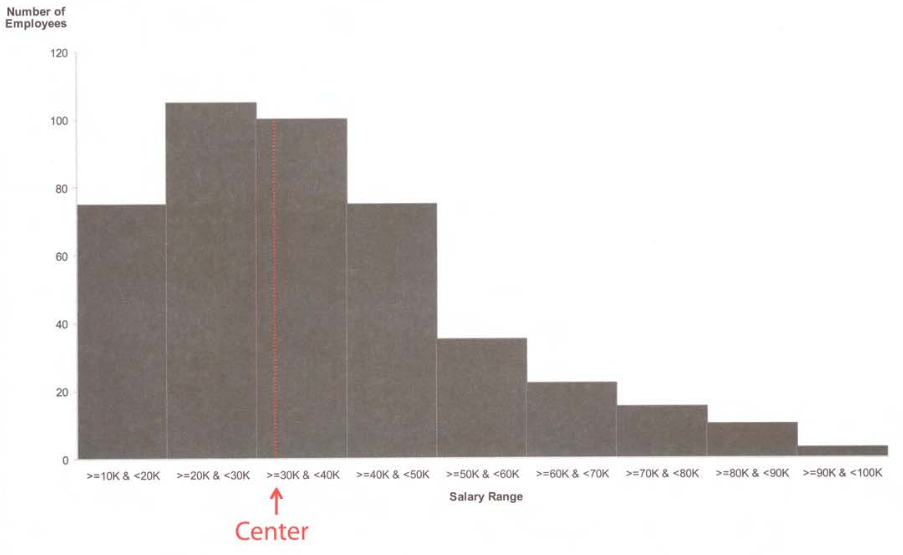 37
Now You See It
by Stephen Few
Analytics Press, 2009
Distribution: Shape
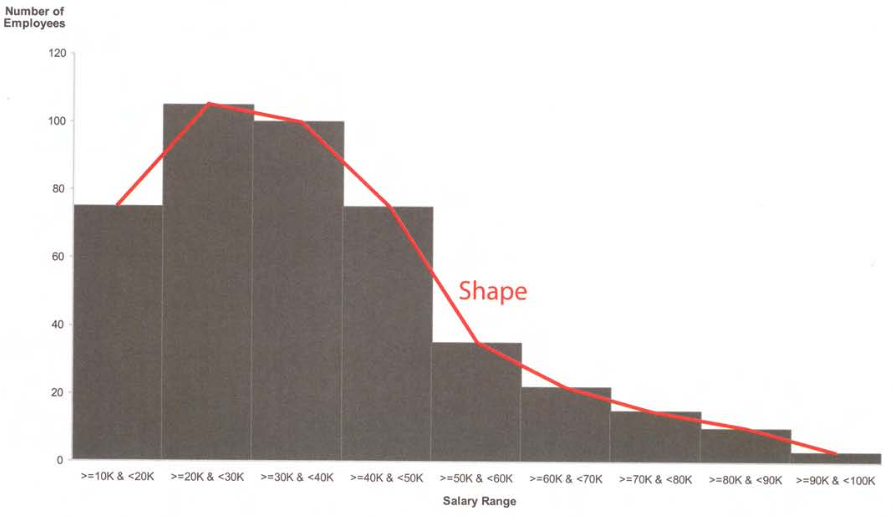 38
Now You See It
by Stephen Few
Analytics Press, 2009
Distribution: Shape, cont’d
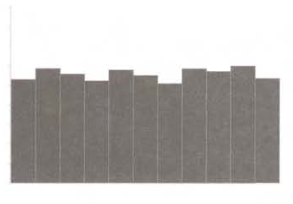 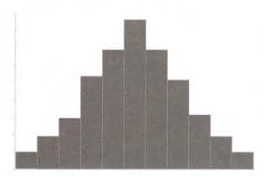 Curved
Flat
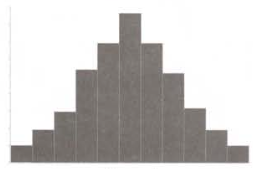 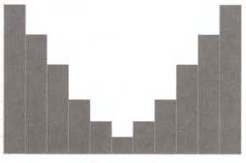 Curved upward
Curved downward
39
Now You See It
by Stephen Few
Analytics Press, 2009
Distribution: Shape, cont’d
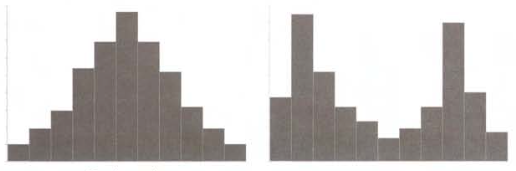 Single peak
Multiple peaks
40
Now You See It
by Stephen Few
Analytics Press, 2009
Distribution: Shape, cont’d
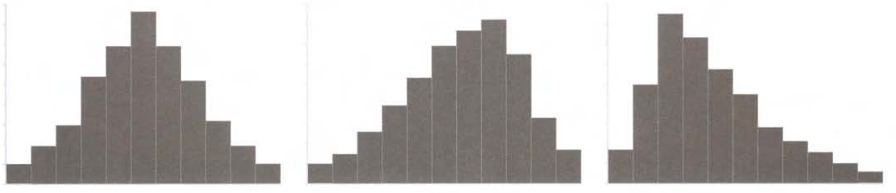 Symmetrical
Skewed to the left
(negative skew)
Skewed to the right
(positive skew)
41
Now You See It
by Stephen Few
Analytics Press, 2009
Distribution: Shape, cont’d
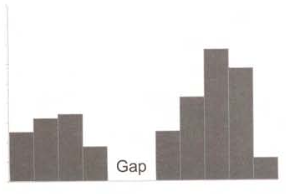 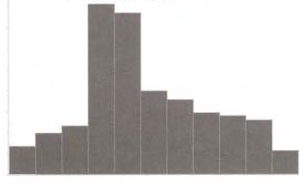 Concentration
Gap
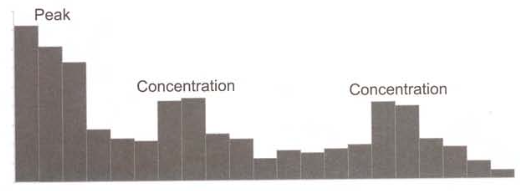 42
Now You See It
by Stephen Few
Analytics Press, 2009
Distribution: Stem and Leaf Plots
A histogram using multi-digit values.
Stem: first digits of each value
Leaf: remaining digits
Distribution of Employee Ages
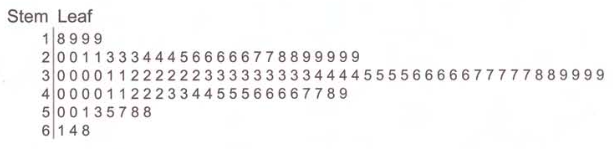 Age 18: one employee
Age 19: three employees
Age 20: two employees
Age 21: two employees
etc.
Now You See It
by Stephen Few
Analytics Press, 2009
43
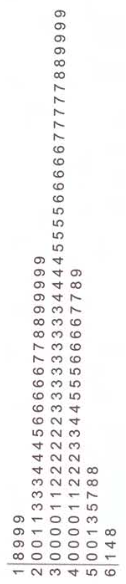 Distribution: Stem and Leaf Plots, cont’d
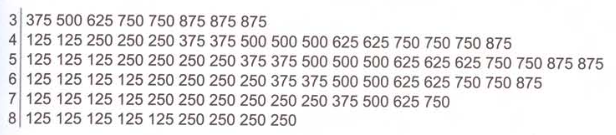 Now You See It
by Stephen Few
Analytics Press, 2009
44
Distribution: Box and Whisker Plots
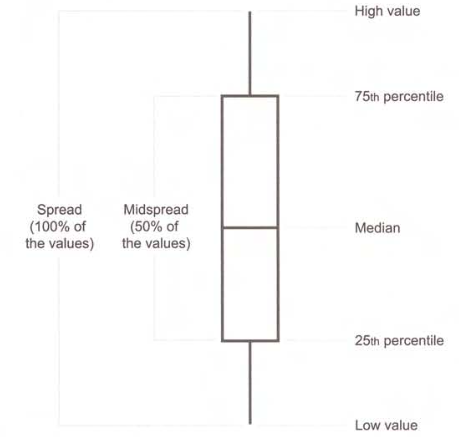 Whisker
Box
Whisker
45
Now You See It
by Stephen Few
Analytics Press, 2009
Distribution: Box and Whisker Plots, cont’d
Insights:

Women are typicallypaid less than menin all pay grades.

The pay disparityincreases with thepay grades.

Pay varies the mostfor women in thehigher pay grades.
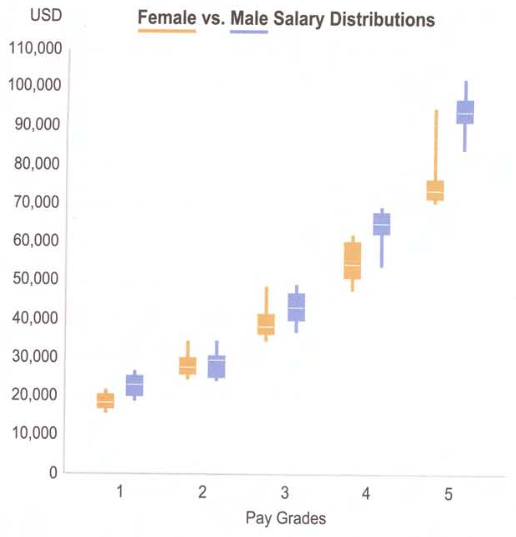 46
Now You See It
by Stephen Few
Analytics Press, 2009
Multiple Distributions
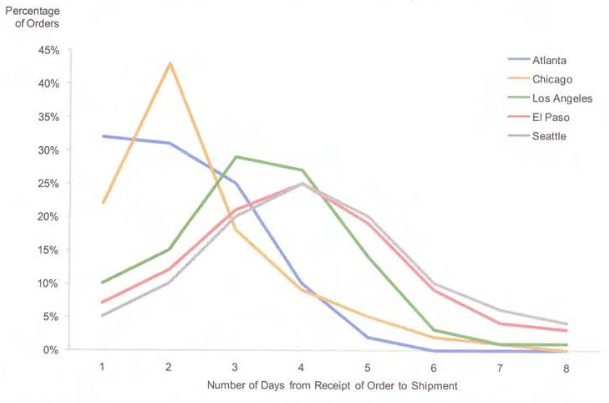 47
Now You See It
by Stephen Few
Analytics Press, 2009
Distribution Deviation Graphs
Show how two distributions differ:
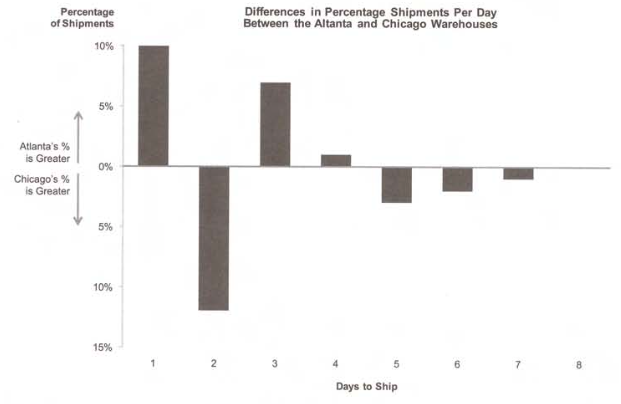 Now You See It
by Stephen Few
Analytics Press, 2009
48
Correlation Analysis
Characteristics of correlation:

Direction
Strength
Shape
49
Linear Correlation Coefficient
All values are between -1 and +1.
0 = no correlation.
+1 = perfect positive linear correlation
-1 = perfect negative linear correlation
The closer the value is to -1 or +1, the stronger the linear correlation.
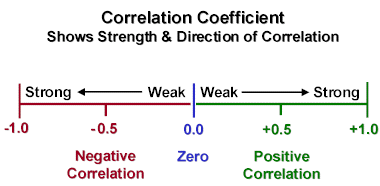 50
Linear Correlation Coefficient, cont’d
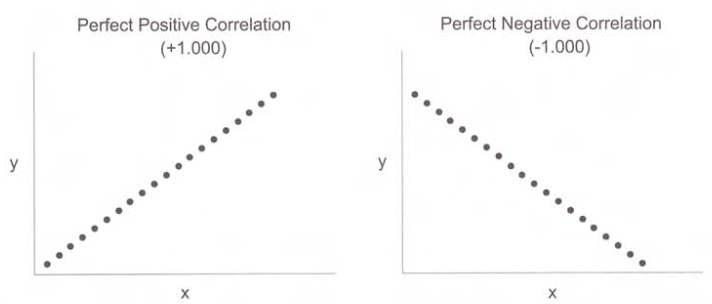 51
Show Me the Numbers, 2nd ed.
by Stephen Few
Analytics Press, 2012
Linear Correlation Coefficient, cont’d
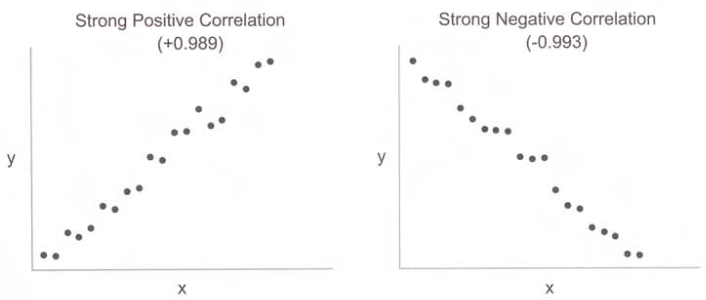 52
Show Me the Numbers, 2nd ed.
by Stephen Few
Analytics Press, 2012
Linear Correlation Coefficient, cont’d
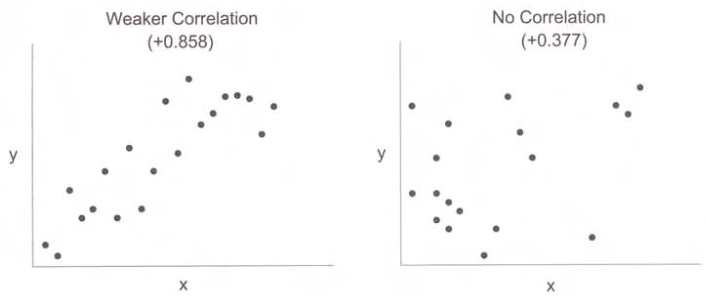 53
Show Me the Numbers, 2nd ed.
by Stephen Few
Analytics Press, 2012
Logarithmic Correlation
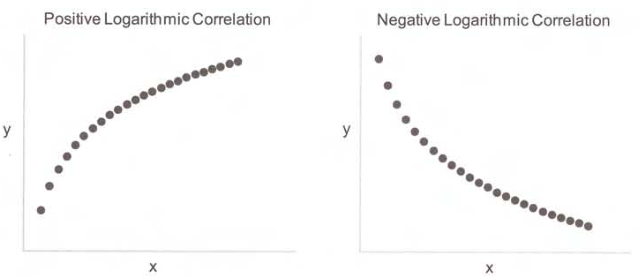 54
Now You See It
by Stephen Few
Analytics Press, 2009
Exponential Correlation
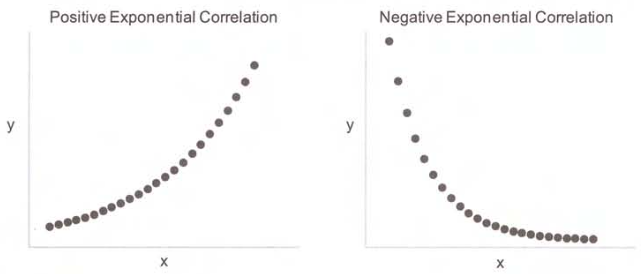 55
Now You See It
by Stephen Few
Analytics Press, 2009
Polynomial Correlation
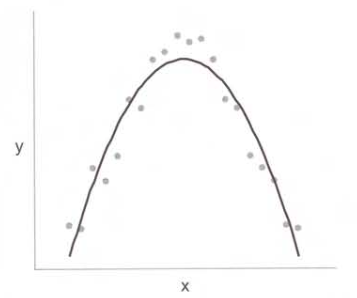 56
Show Me the Numbers, 2nd ed.
by Stephen Few
Analytics Press, 2012
Correlation Does Not Imply Causation!
A strong correlation between two variablesdoes not imply that one causes the other.

Further statistical tests are necessaryto calculate the likelihood of true causation.

See http://en.wikipedia.org/wiki/Correlation_does_not_imply_causation
57
Correlation Does Not Imply Causation! cont’d
Invalid insight:
Eating ice cream causes crime.
(Actually, both are caused
by warmer weather.)
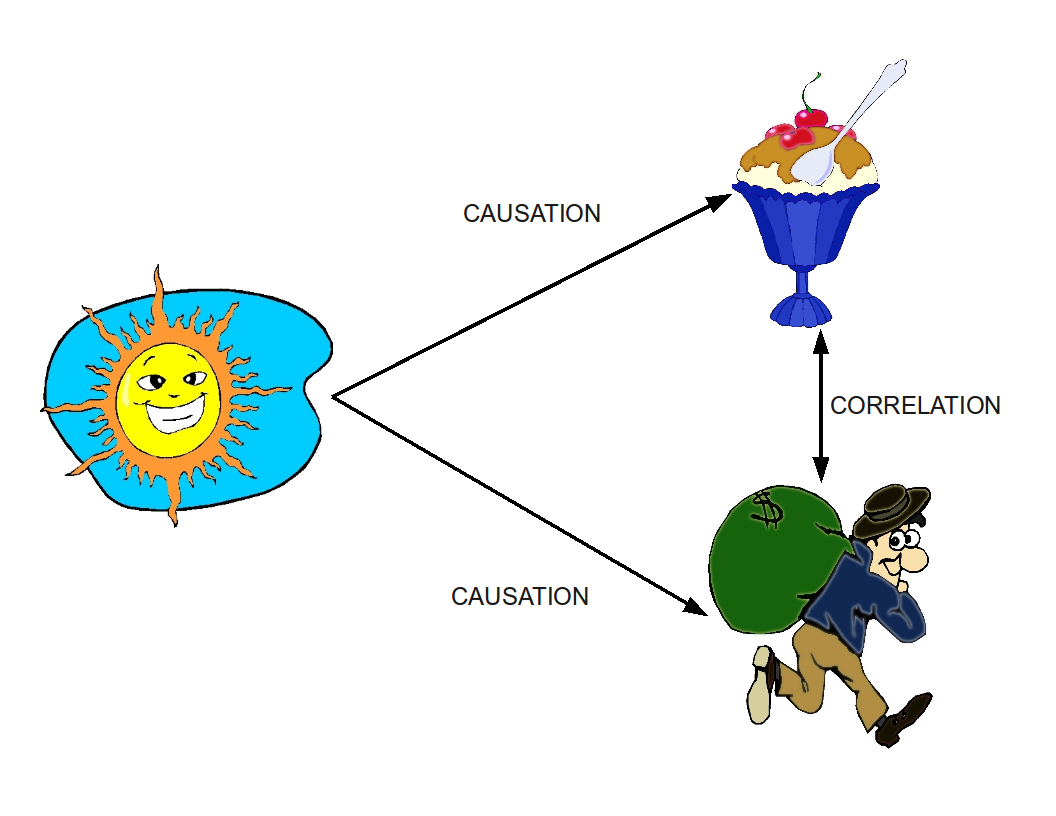 See http://en.wikipedia.org/wiki/Correlation_does_not_imply_causation
58
Correlation Does Not Imply Causation! cont’d
Highly correlated:Infants sleeping with the lights on and the development of myopia (near sightedness).

Invalid insight:Sleeping with the lights on causes a child to become near-sighted.

True causation: Parents who are near-sighted have more lights on. Children inherit near-sightedness from their parents.
59
Beware of False Correlations!
See:

http://www.tylervigen.com 

http://www.dailymail.co.uk/sciencetech/article-2640550/Does-sour-cream-cause-bike-accidents-No-looks-like-does-Graphs-reveal-statistics-produce-false-connections.html 

http://www.buzzfeed.com/kjh2110/the-10-most-bizarre-correlations
60
Multivariate Analysis
Compare multiple instances of several variables at once.

Identify similarities and differences among items that are each characterized by a common set of variables.

Which items are most alike?
Which items are most exceptional?
How can items be grouped based on similarity?
What multivariate profile corresponds best to a particular outcome?
61
Multivariate Displays
Glyphs
Whiskers and stars
Multivariate heatmaps
Parallel coordinate plots
62
Multivariate Displays: Glyphs
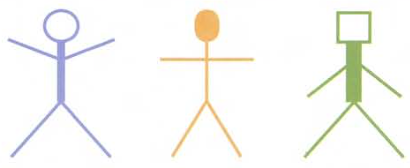 63
Now You See It
by Stephen Few
Analytics Press, 2009
Multivariate Displays: Glyphs, cont’d
Chernoff faces
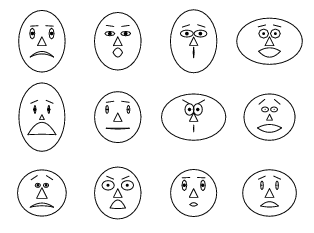 64
http://mathworld.wolfram.com/ChernoffFace.html
Multivariate Displays: Whiskers and Stars
Each line represents a different variable.
The line length encodes the variable’s value.
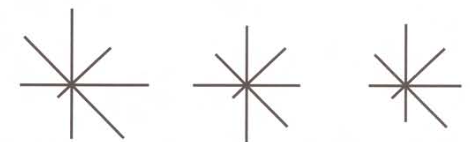 65
Now You See It
by Stephen Few
Analytics Press, 2009
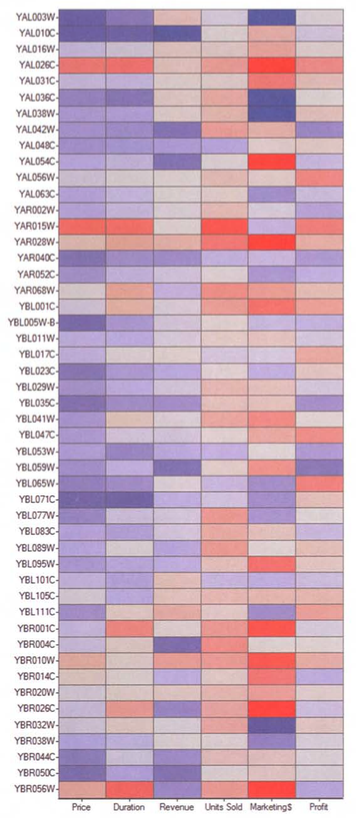 Multivariate Displays: Heatmaps
Now You See It
by Stephen Few
Analytics Press, 2009
66
Multivariate Displays: Parallel Plots
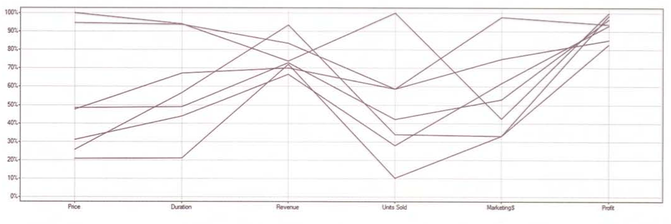 67
Now You See It
by Stephen Few
Analytics Press, 2009
Multivariate Displays: Parallel Plots, cont’d
Look for patterns!
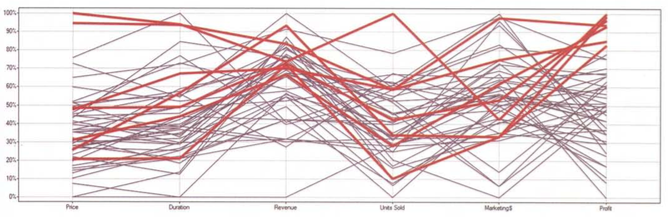 68
Now You See It
by Stephen Few
Analytics Press, 2009